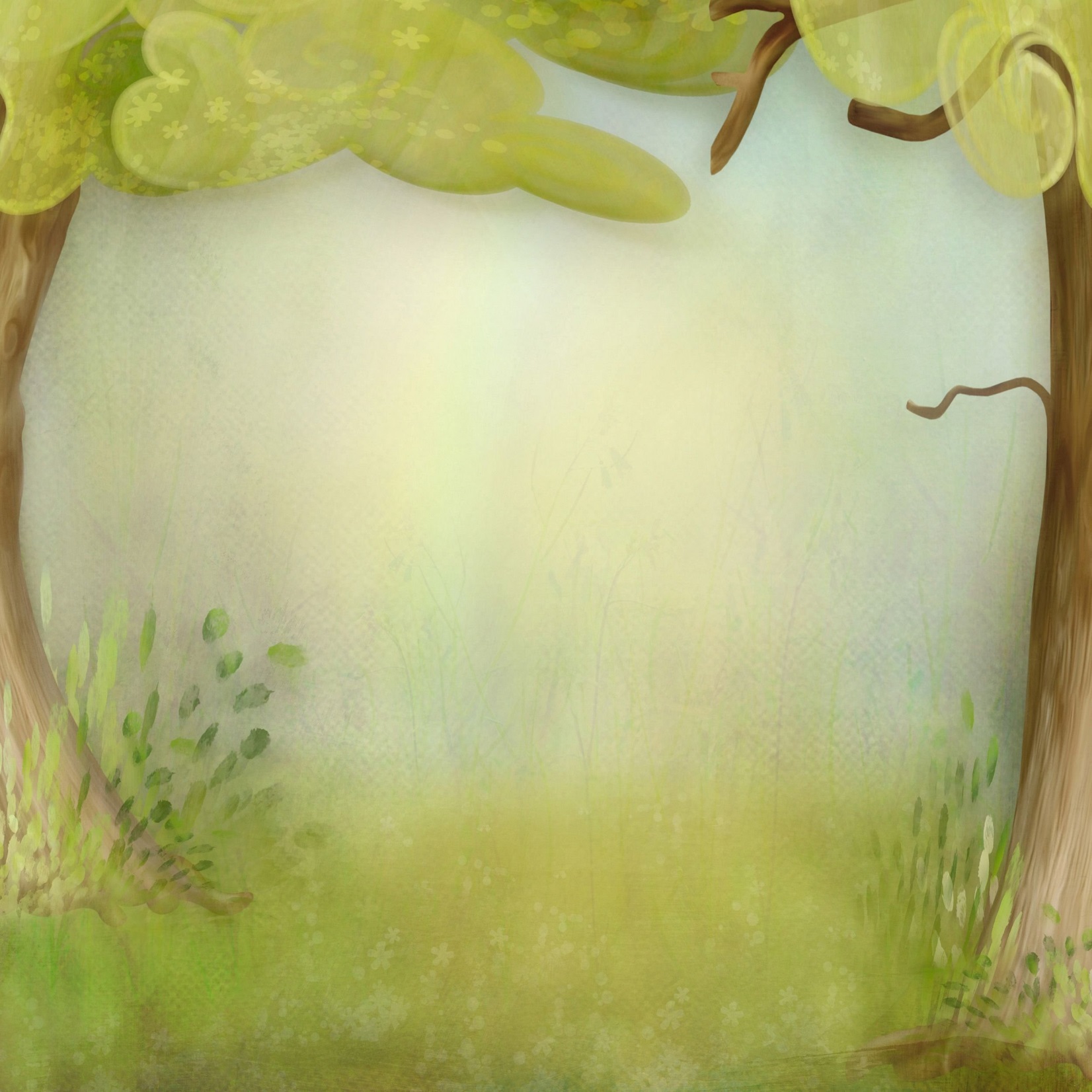 Тема урока
«Изменение существительных 
по вопросам (падежам)».
Учитель начальных классов
МБОУ «Гимназия №19»
 г. Ростов -на-Дону

Багмет Елена Семёновна
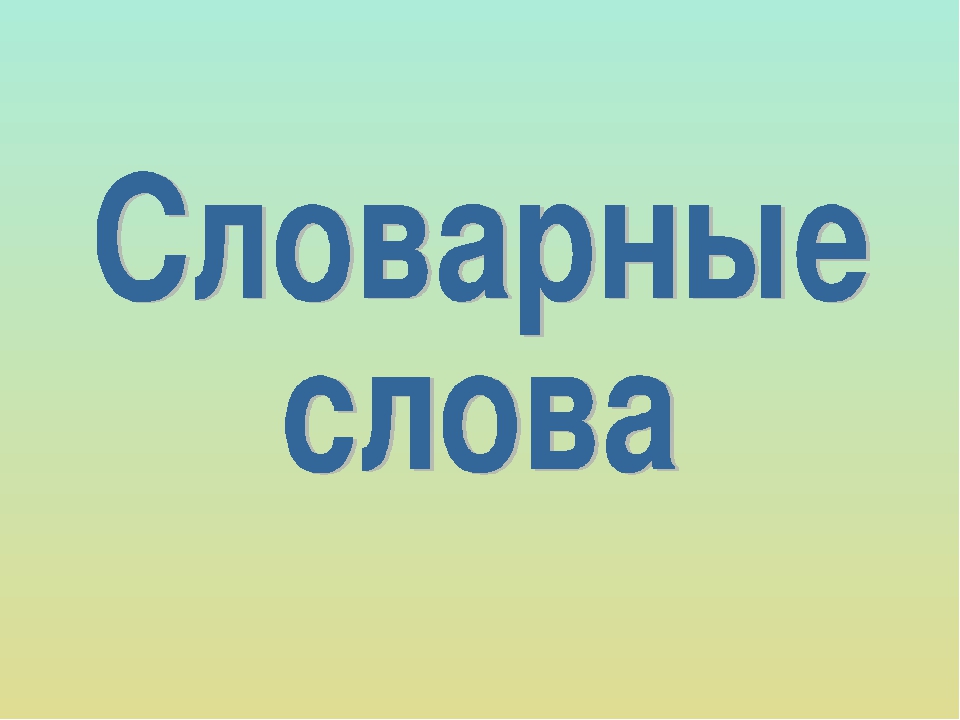 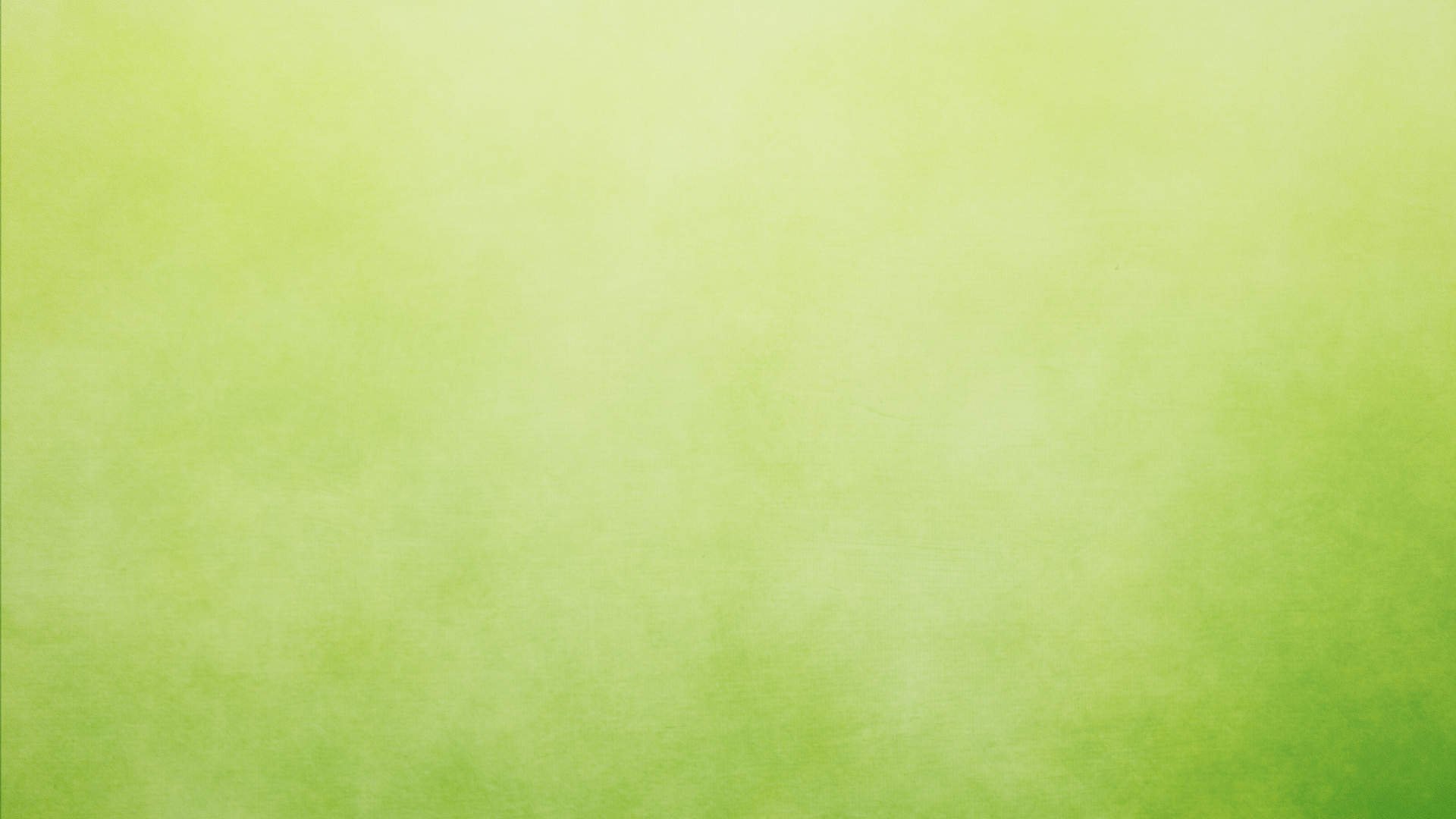 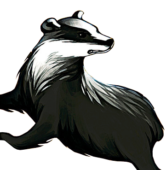 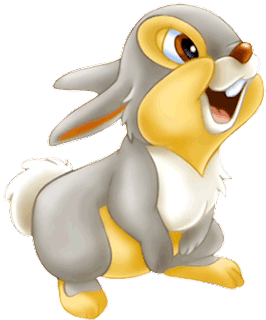 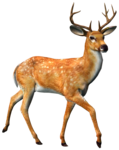 за…ц
я
б…рсук
а
…лень
о
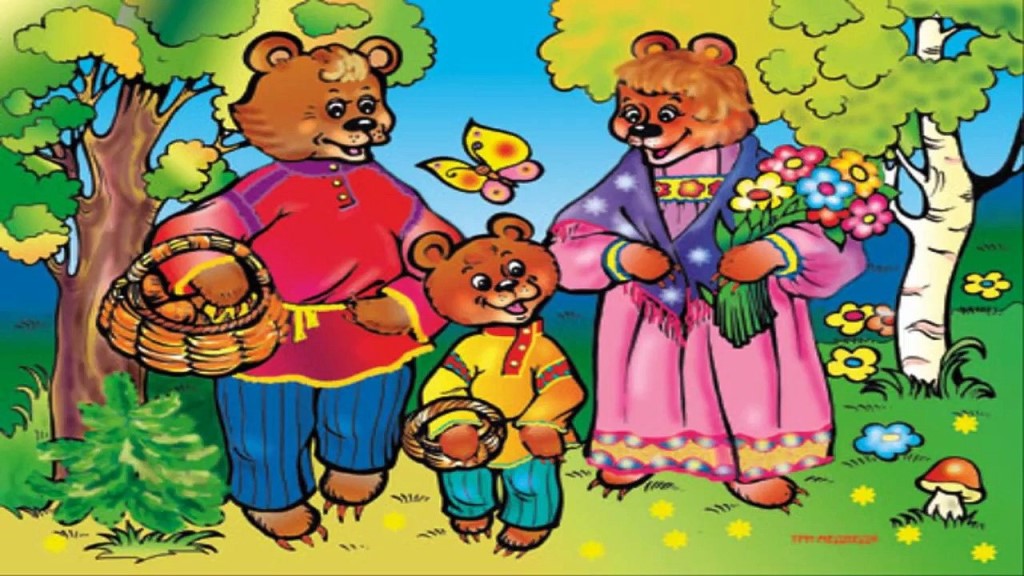 е
м…двед…ца
и
е
м…дведь
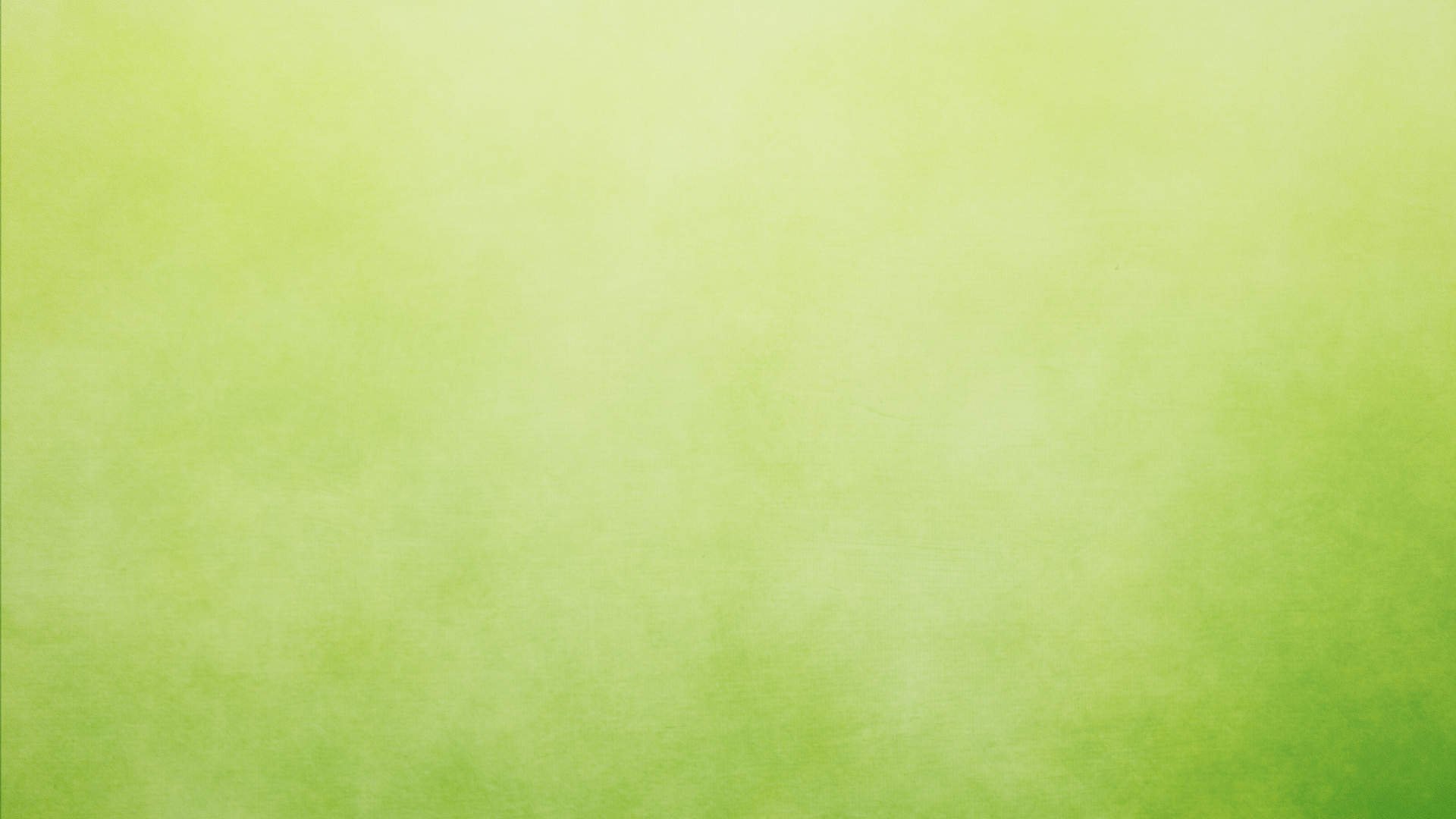 Найди лишнее слово
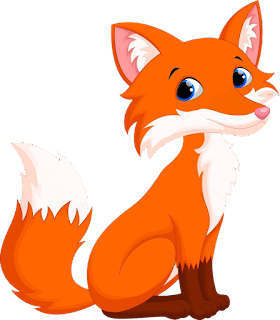 ЛИСИЦА
ЛИСИЙ
ЛИСТИК
ЛИСИЧКА
Разбери по составу
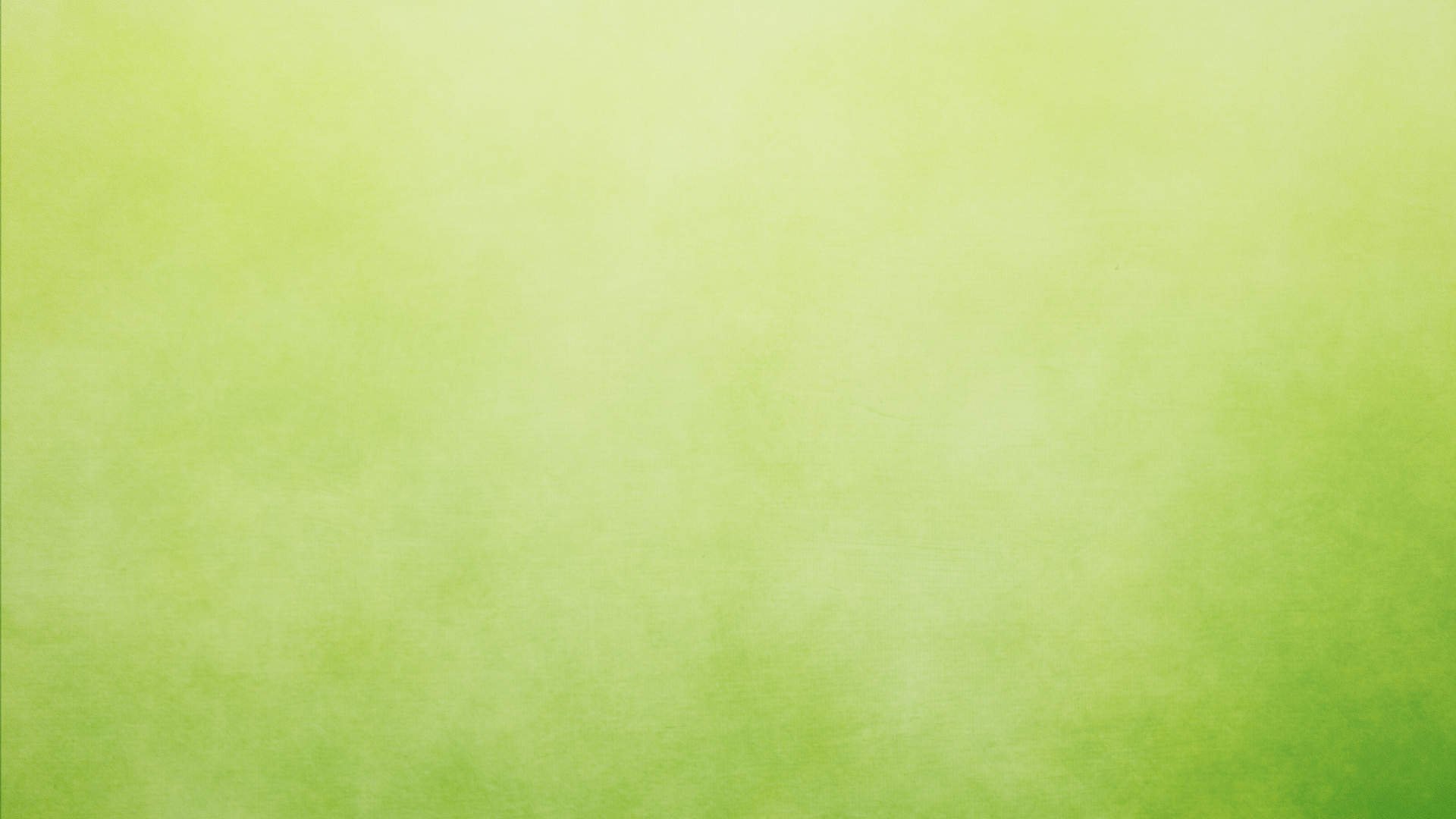 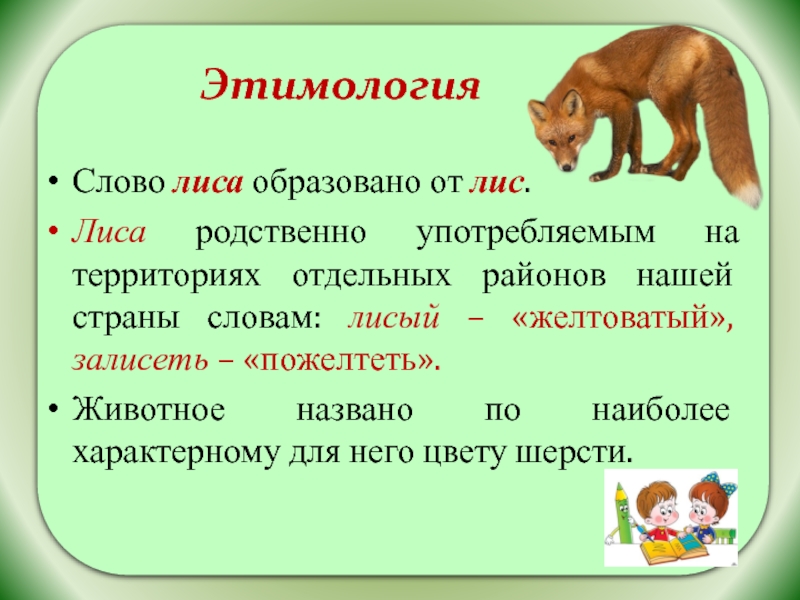 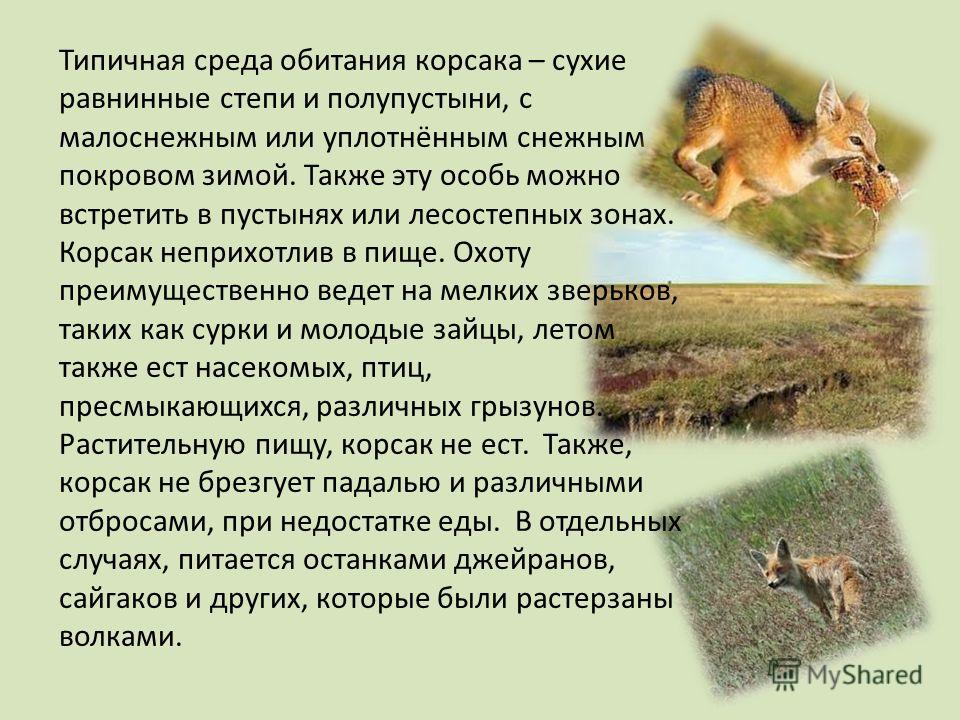 Ростовская область
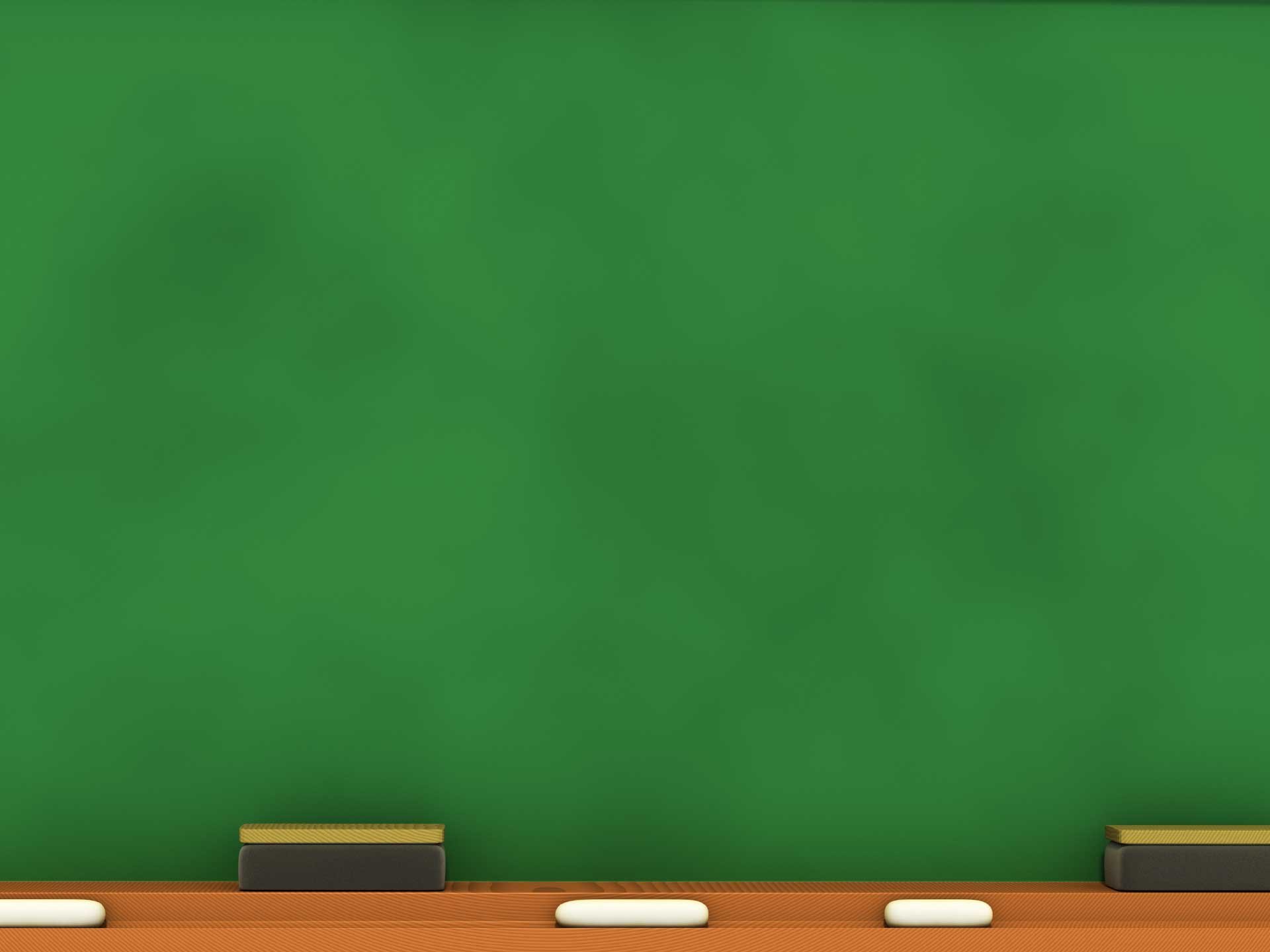 Работа над новым материалом
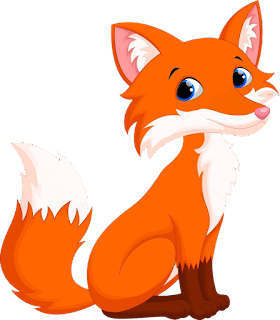 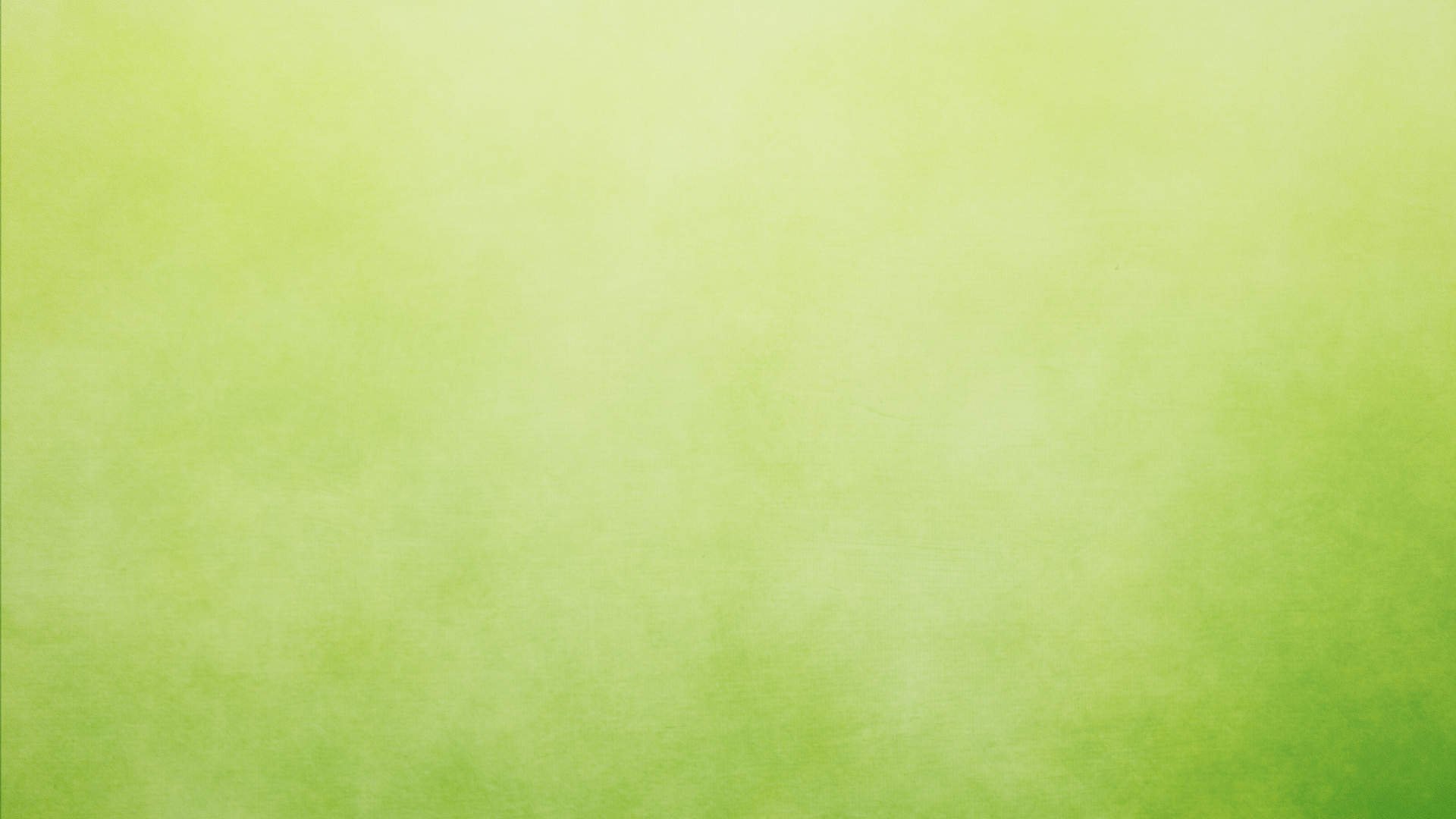 Пронаблюдай 
за словом лиса.
Что заметил? 
Да,изменилось
 окончание.
На какие вопросы
 отвечают эти слова?
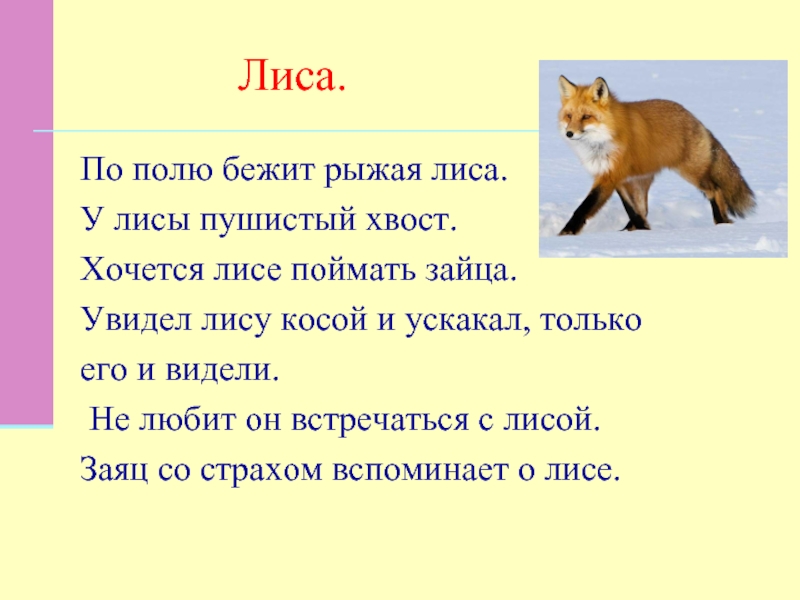 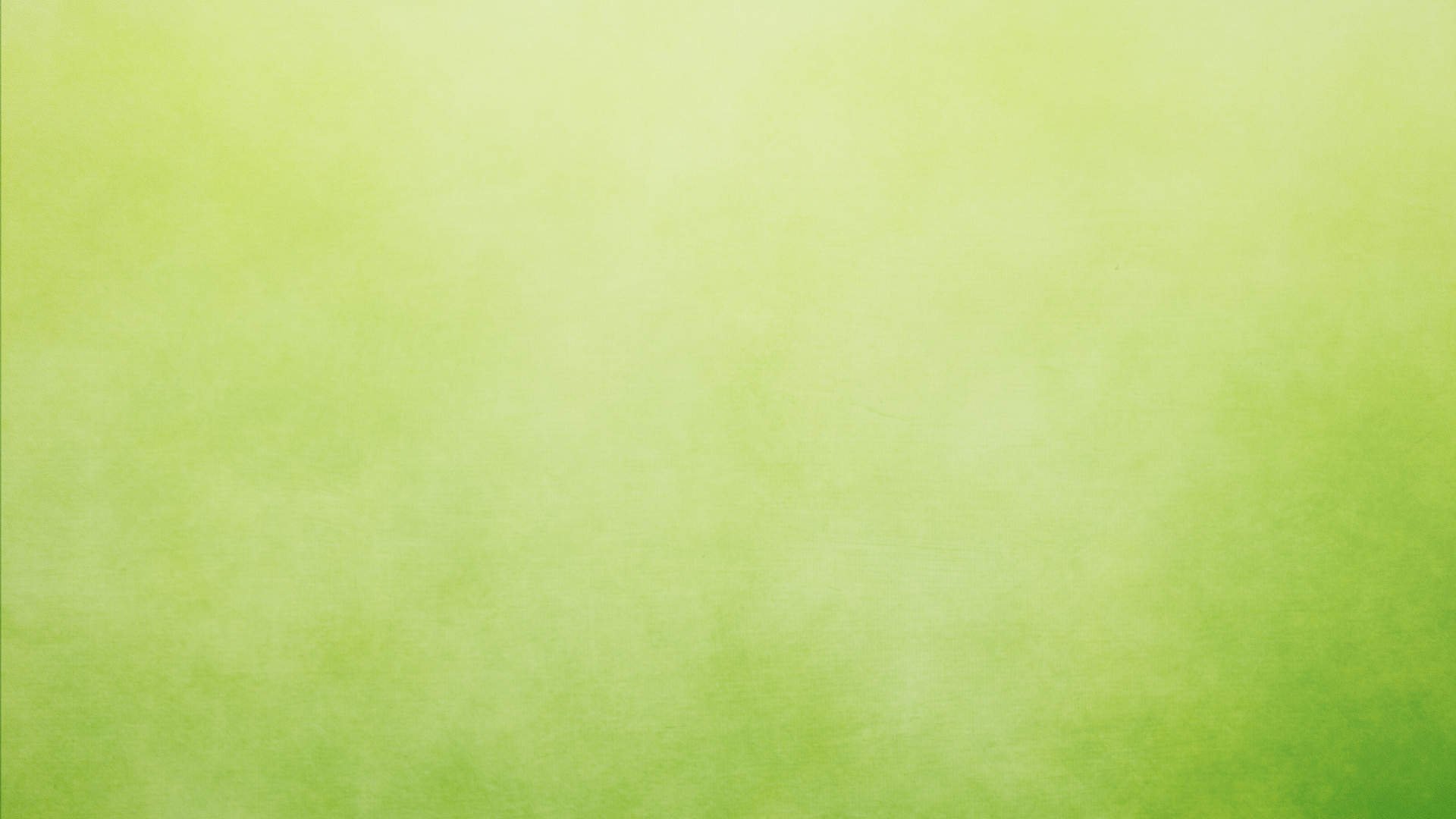 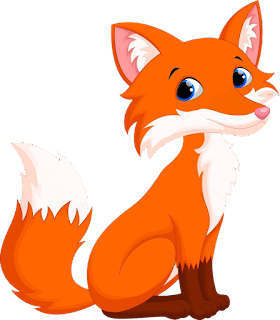 Тема урока
«Изменение существительных 
по вопросам (падежам)».
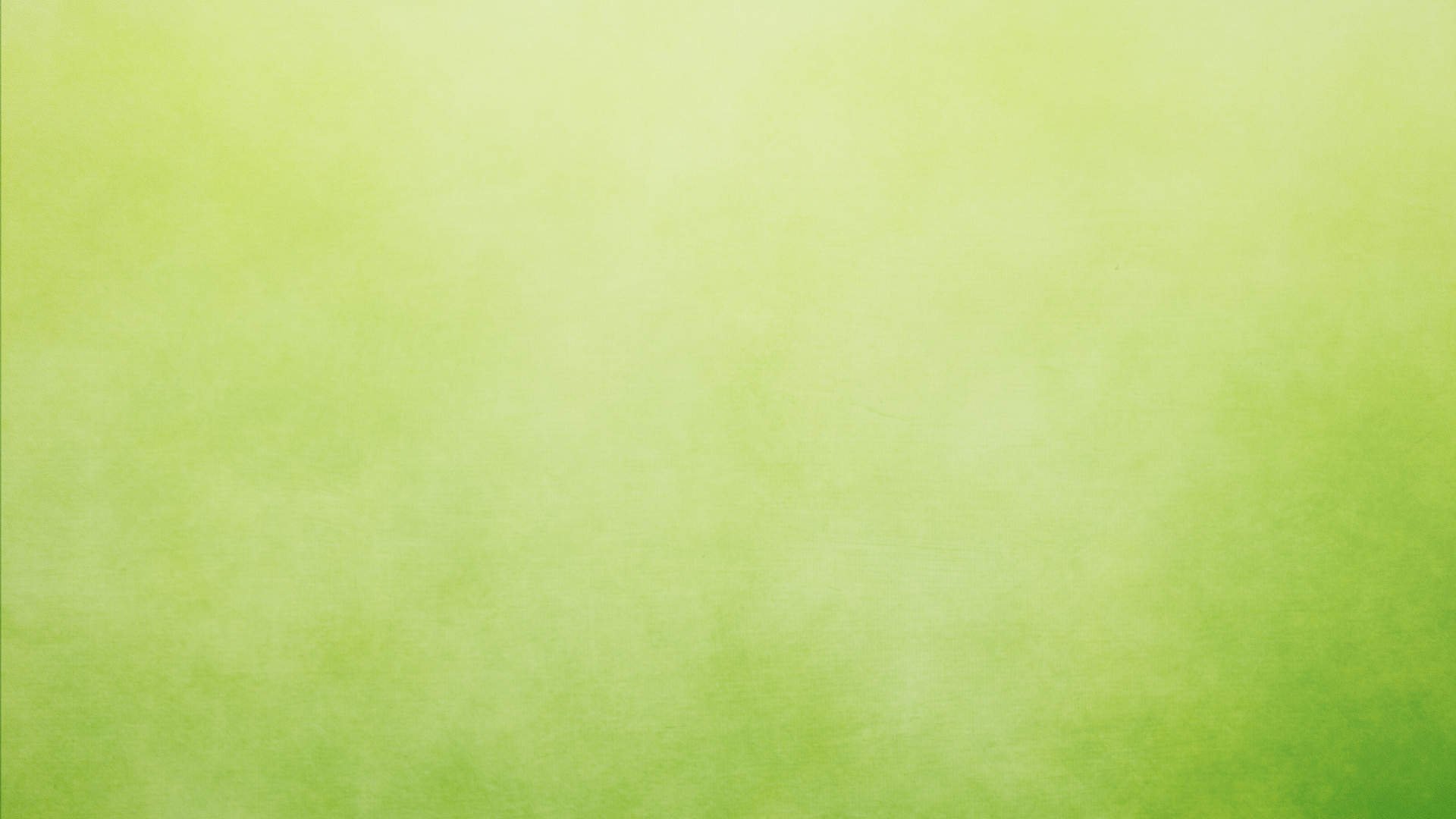 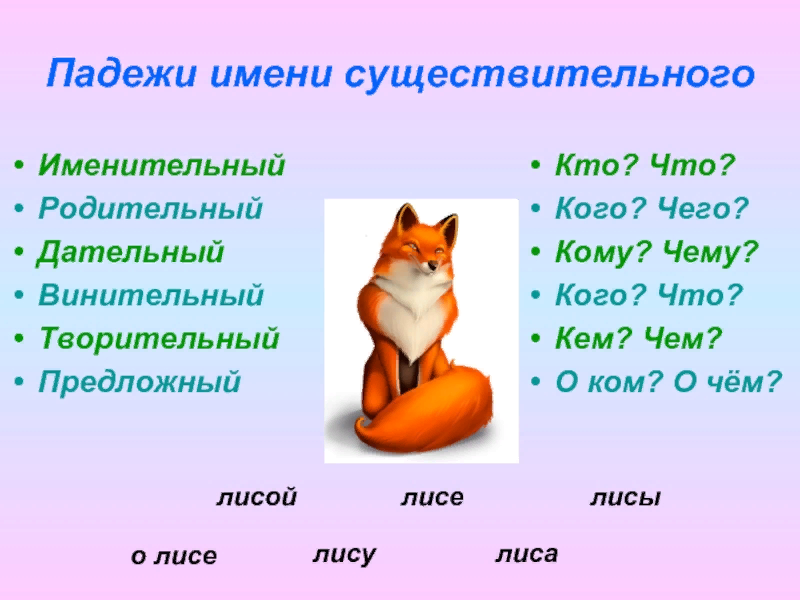 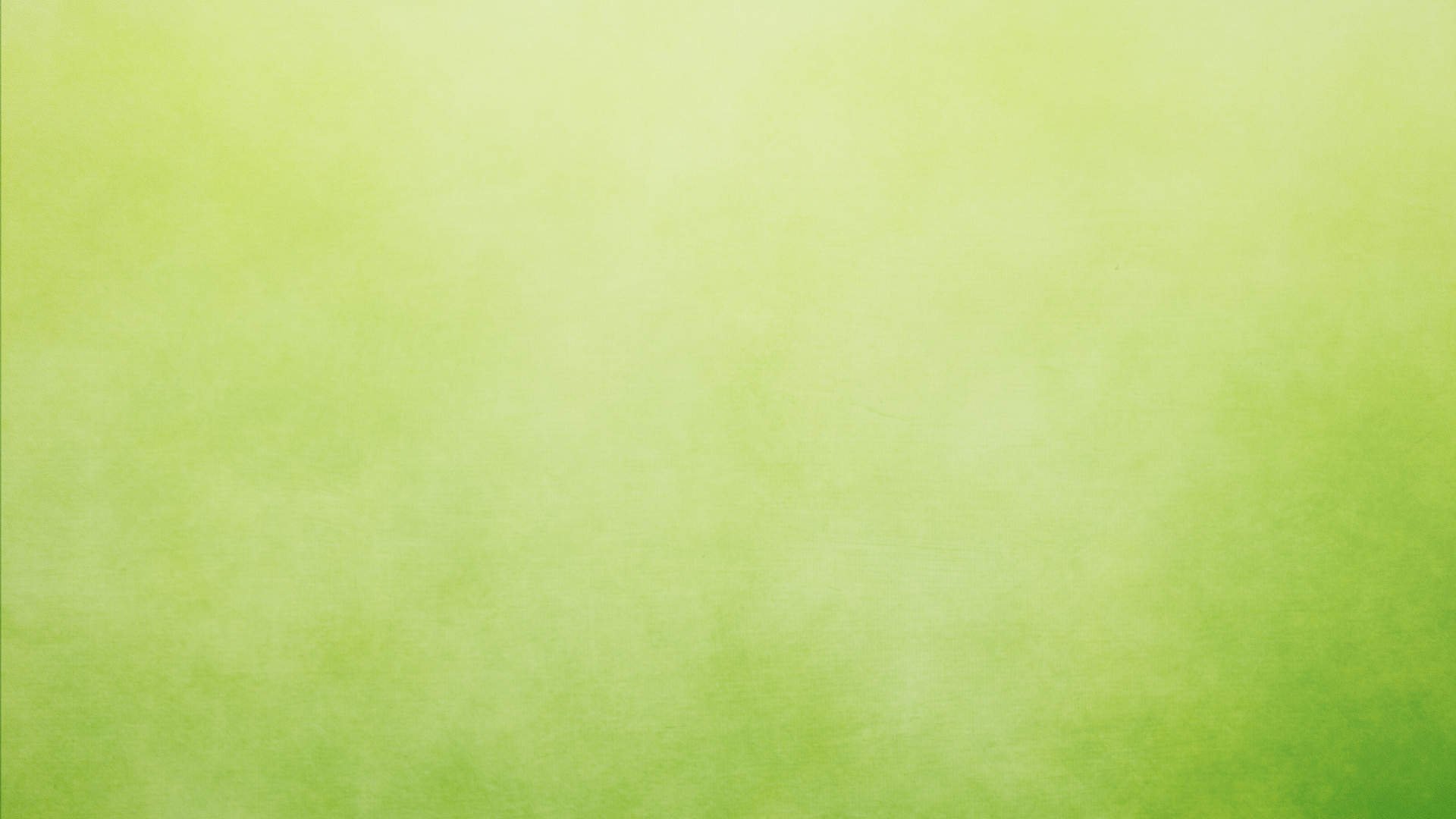 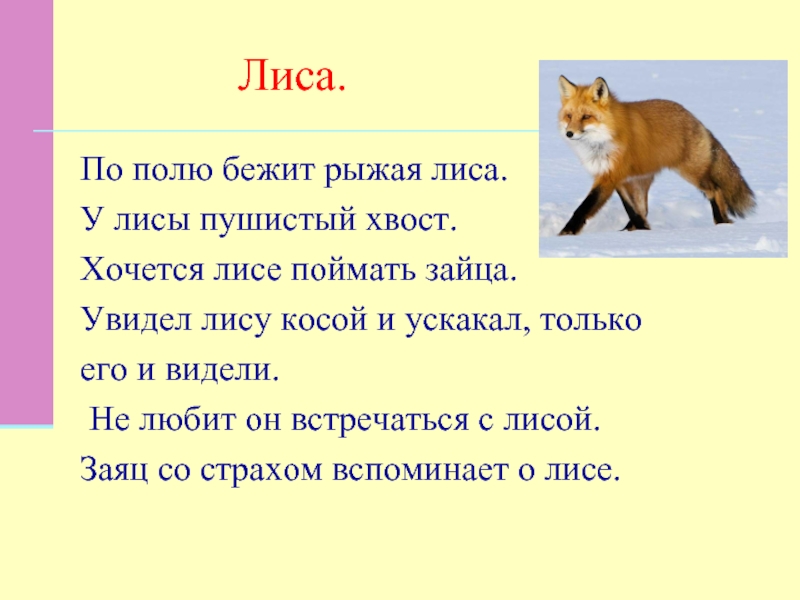 Выпиши 
словосочетания
 со словом лиса,
Задавай вопросы
к  словам.
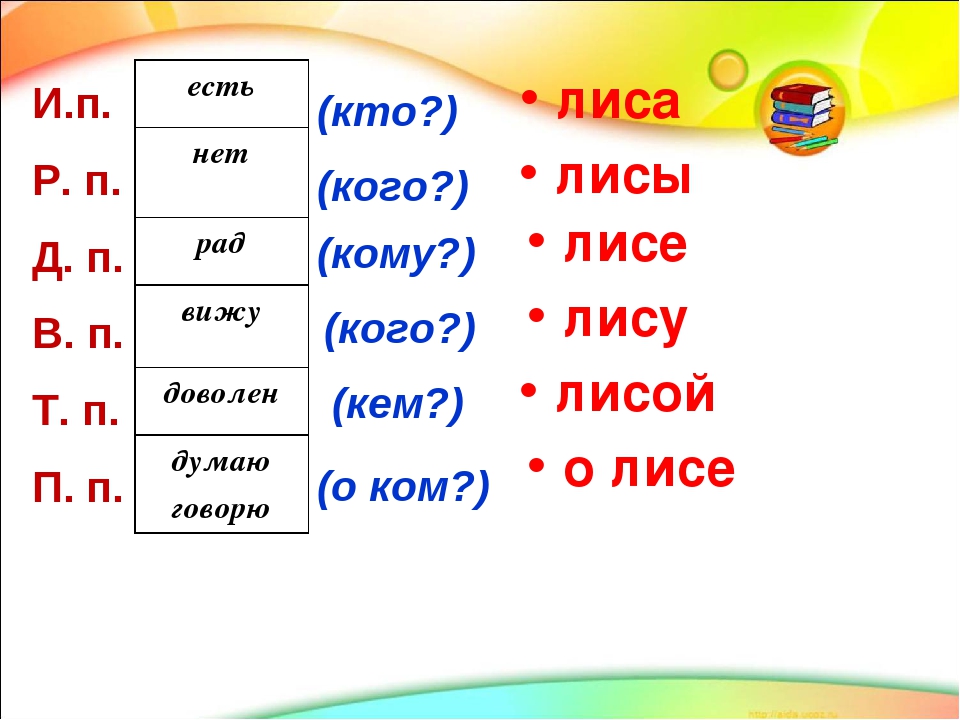 ПРОВЕРКА
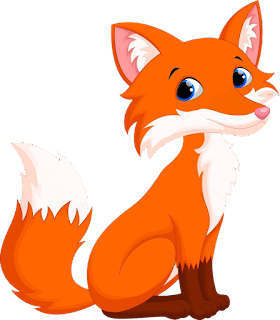 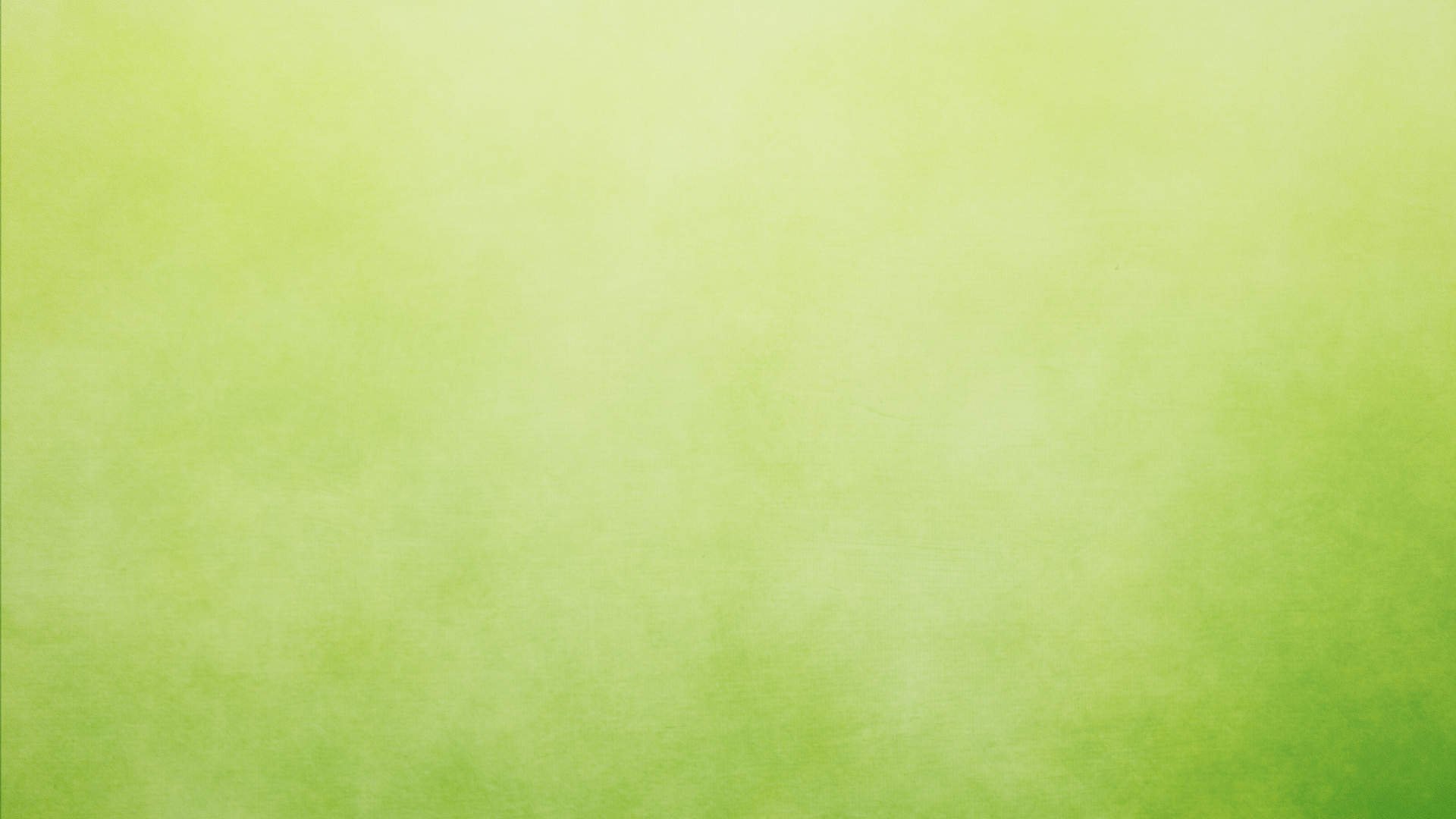 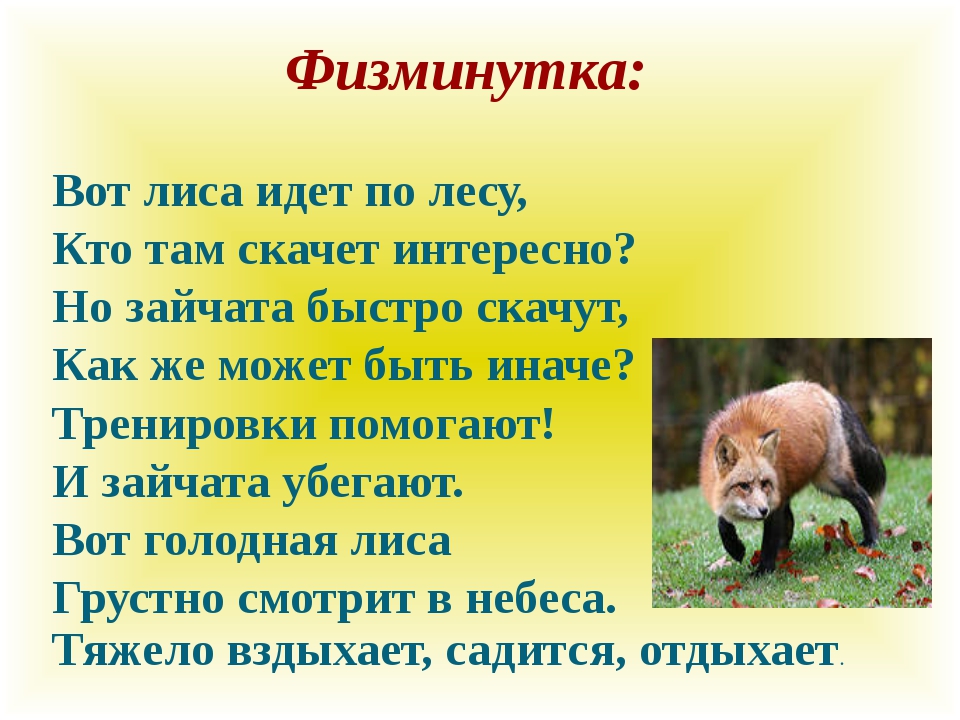 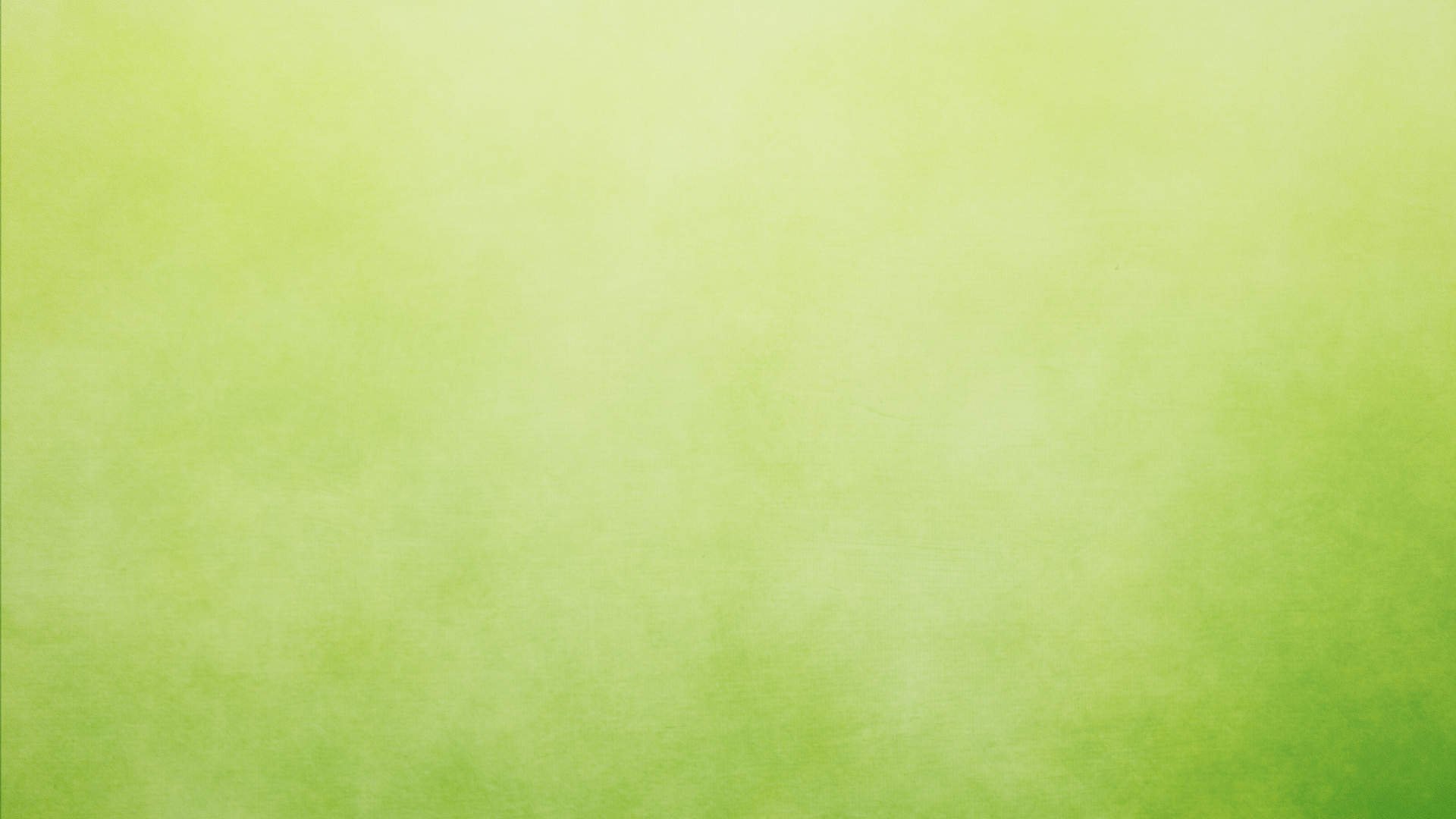 ЗАКРЕПЛЕНИЕ МАТЕРИАЛА
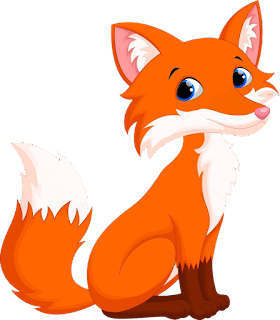 Существительное 
в 
именительном падеже
, всегда 
-подлежащее
Правило – стр 22 (Л.Ф.Климанова)
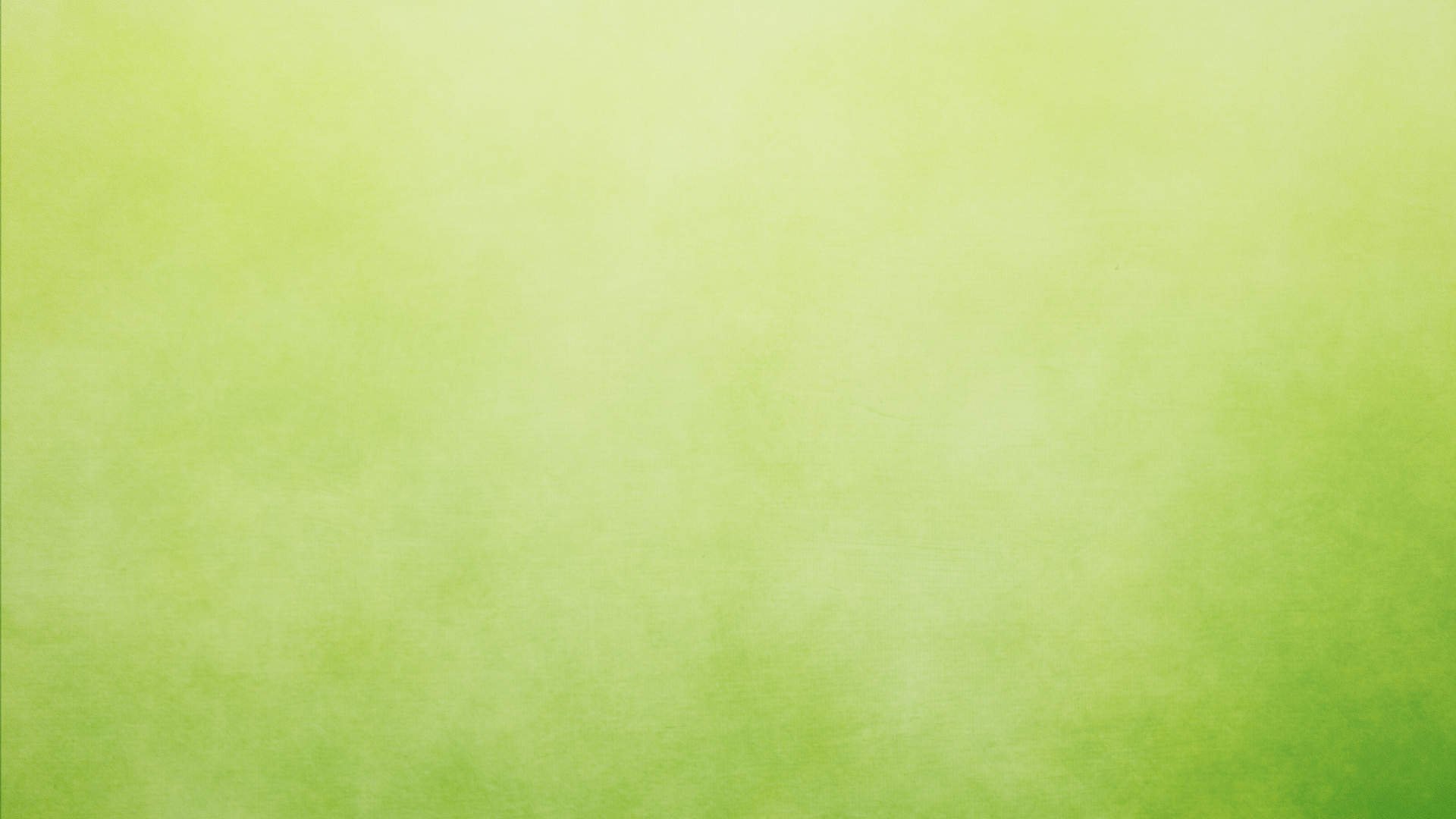 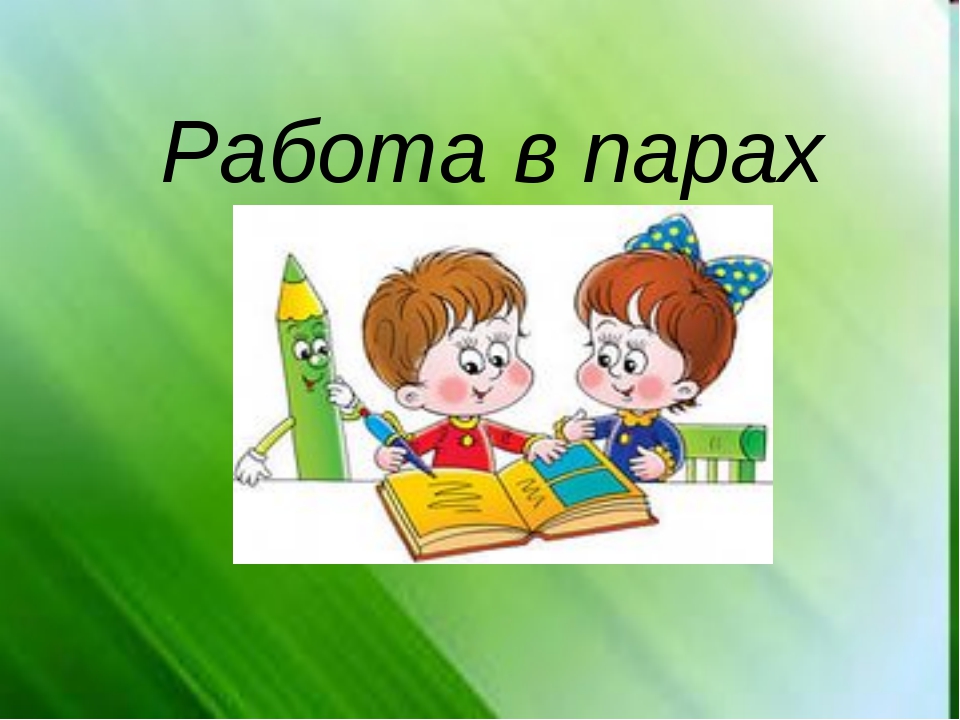 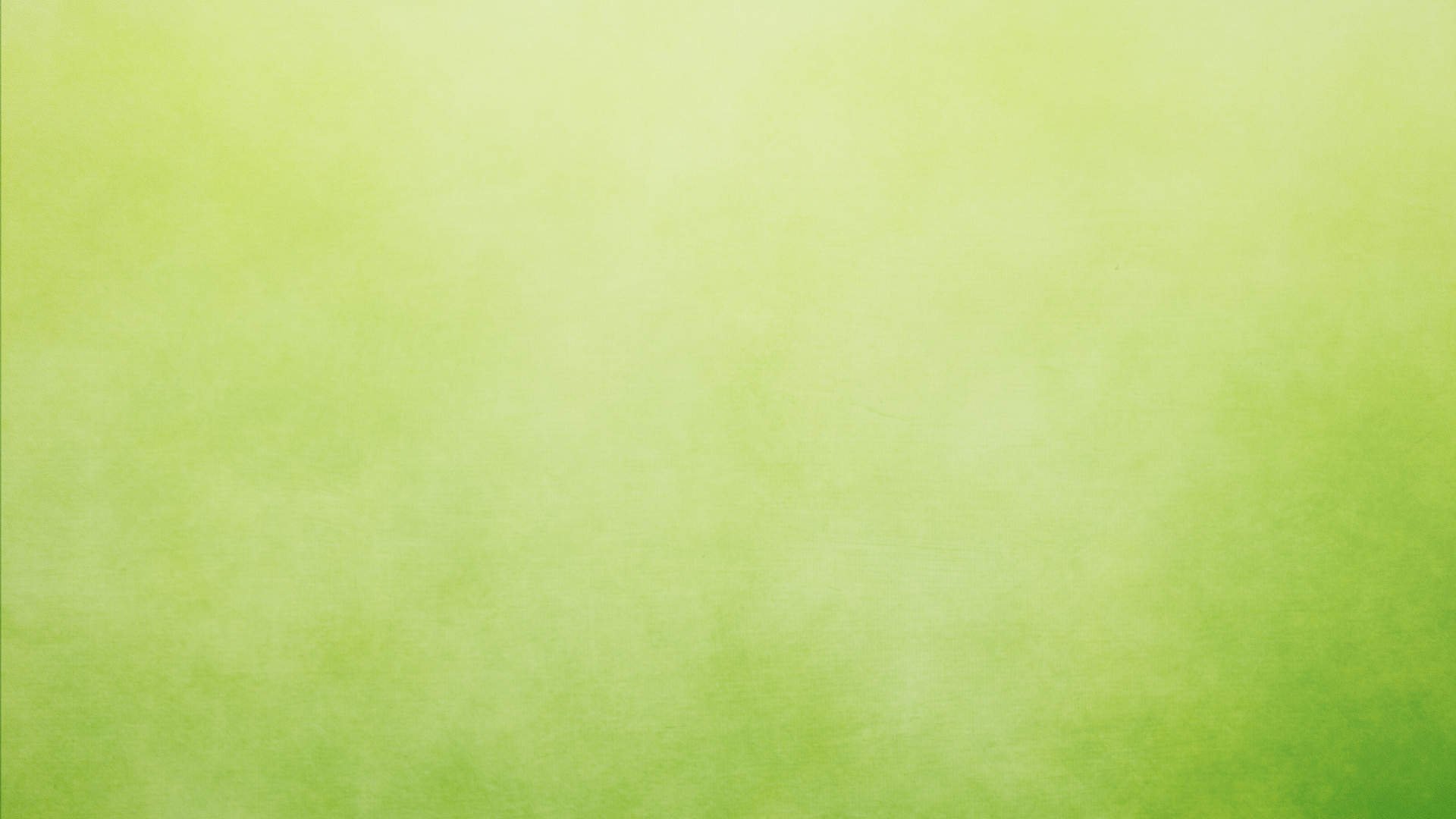 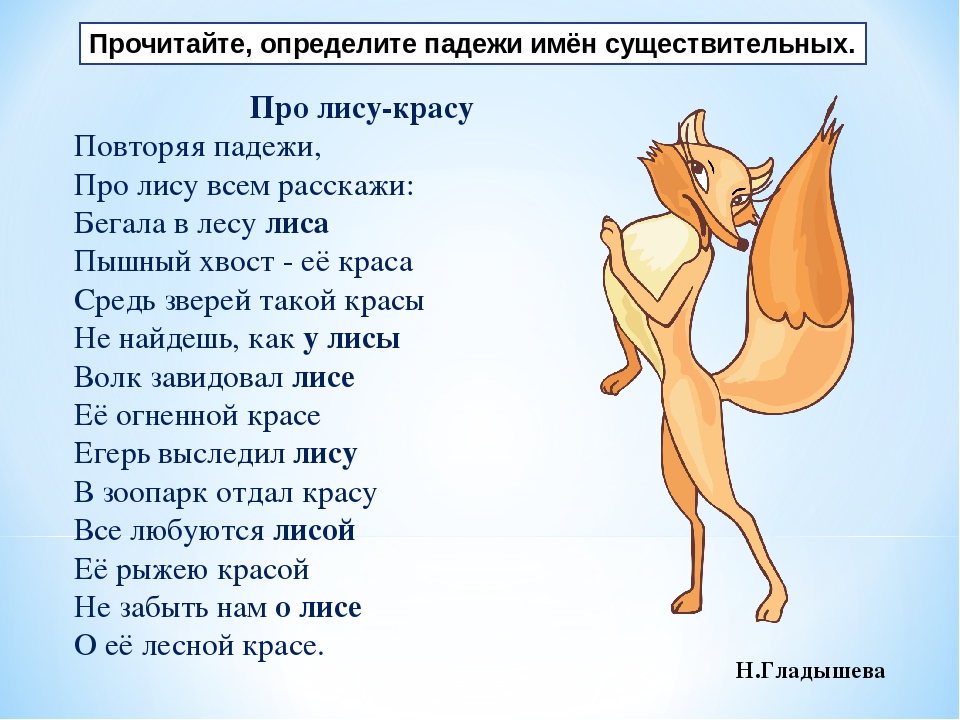 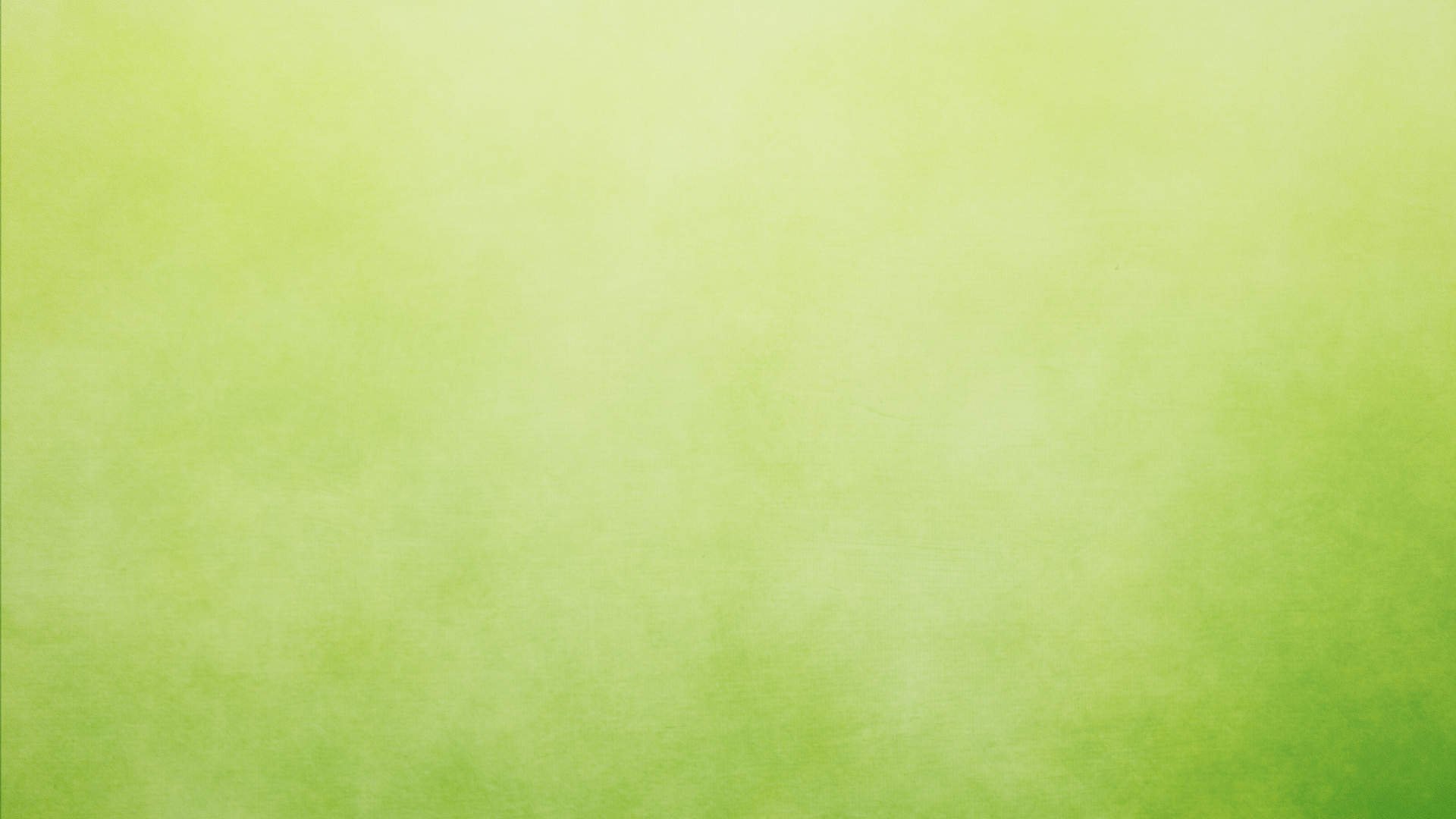 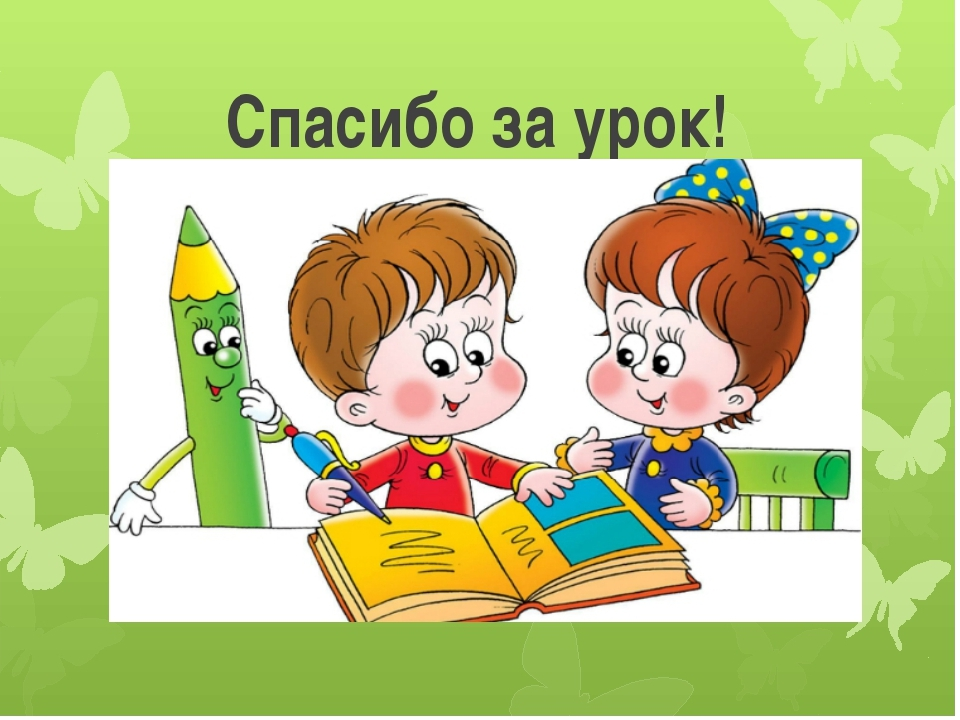 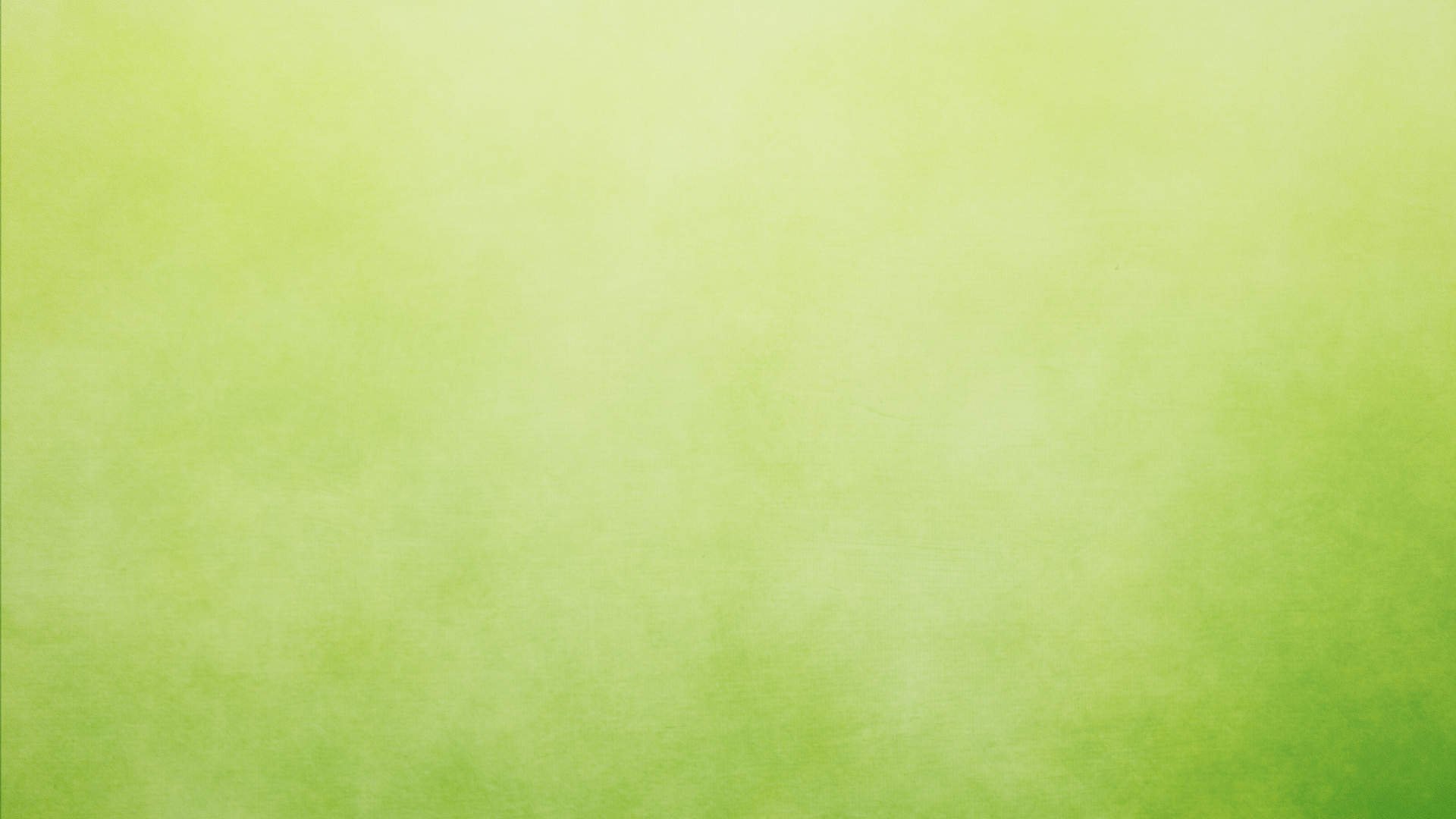